One Gloucestershire Integrated Care System Ambitious for the future
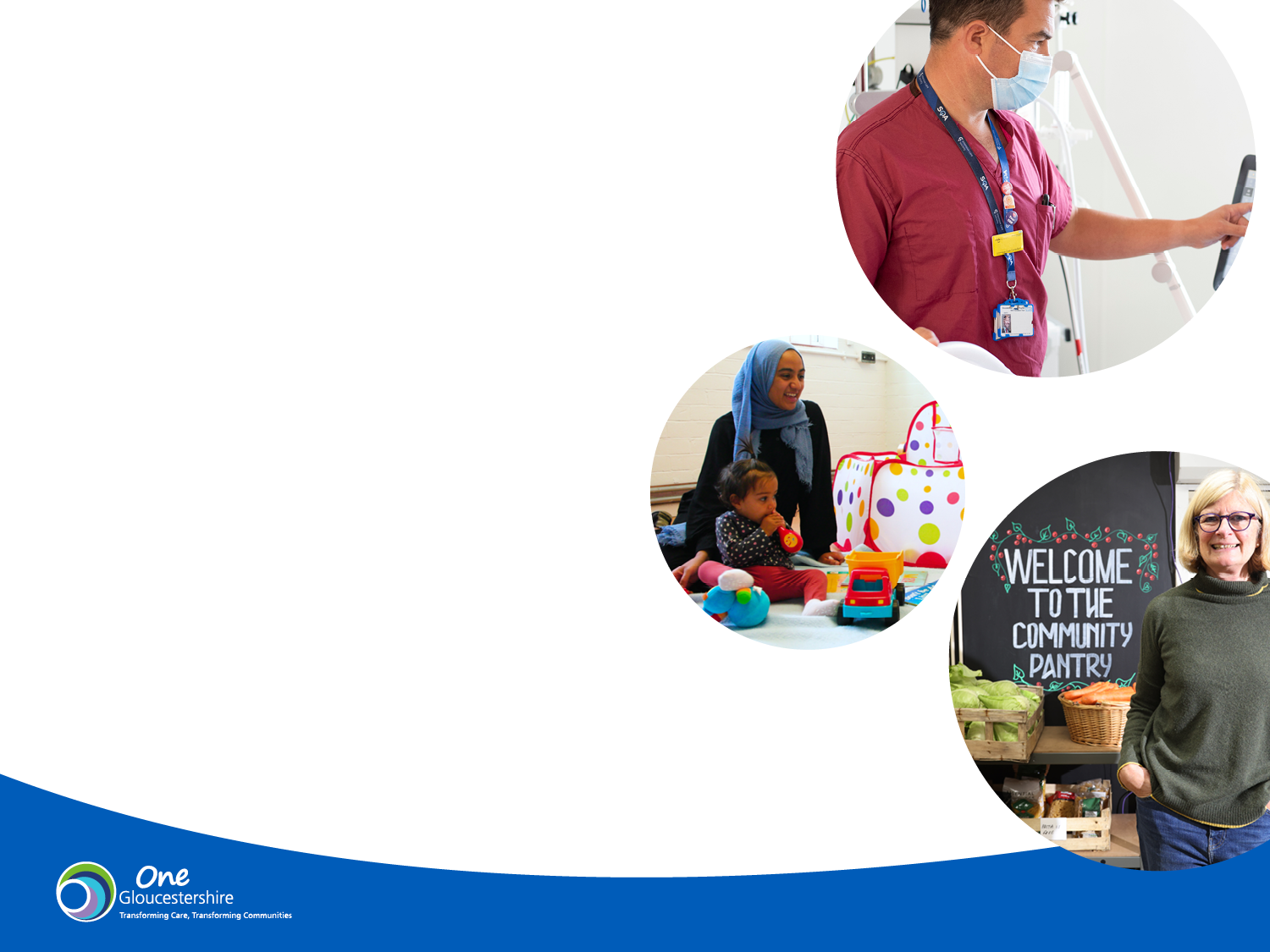 Purpose of this pack
From 1 July 2022, One Gloucestershire Integrated Care System (ICS) will become a legal entity.

The ICS brings together the NHS, social care, public health and other public, voluntary and community sector organisations. 

We know that by working together we can better respond to the challenges facing us today, but also improve health outcomes and address health inequalities over the longer-term.

The purpose of this pack is to outline our emerging priorities for Gloucestershire whilst describing the changes that are taking place.
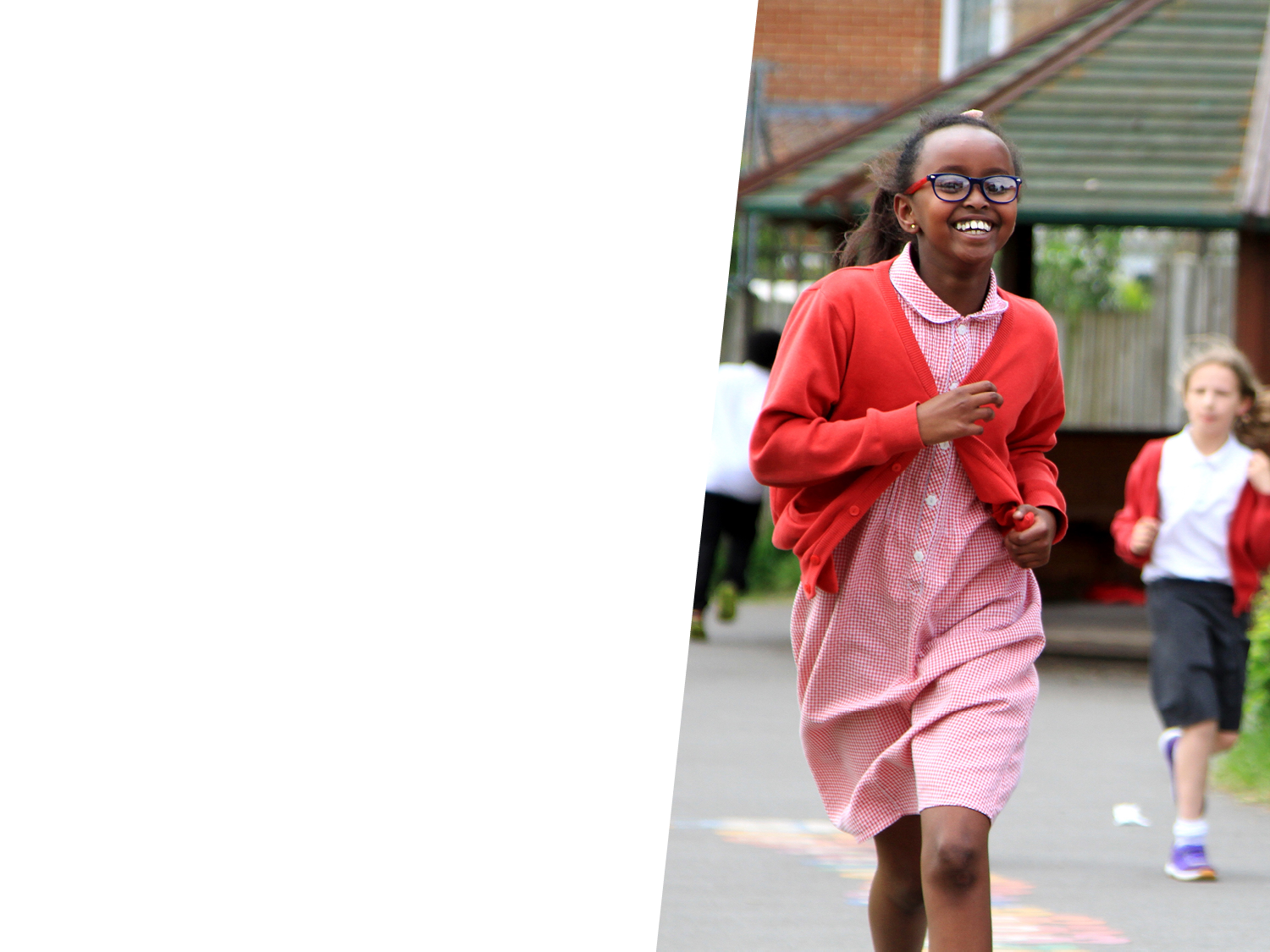 1
Our vision for health and care - and key priorities
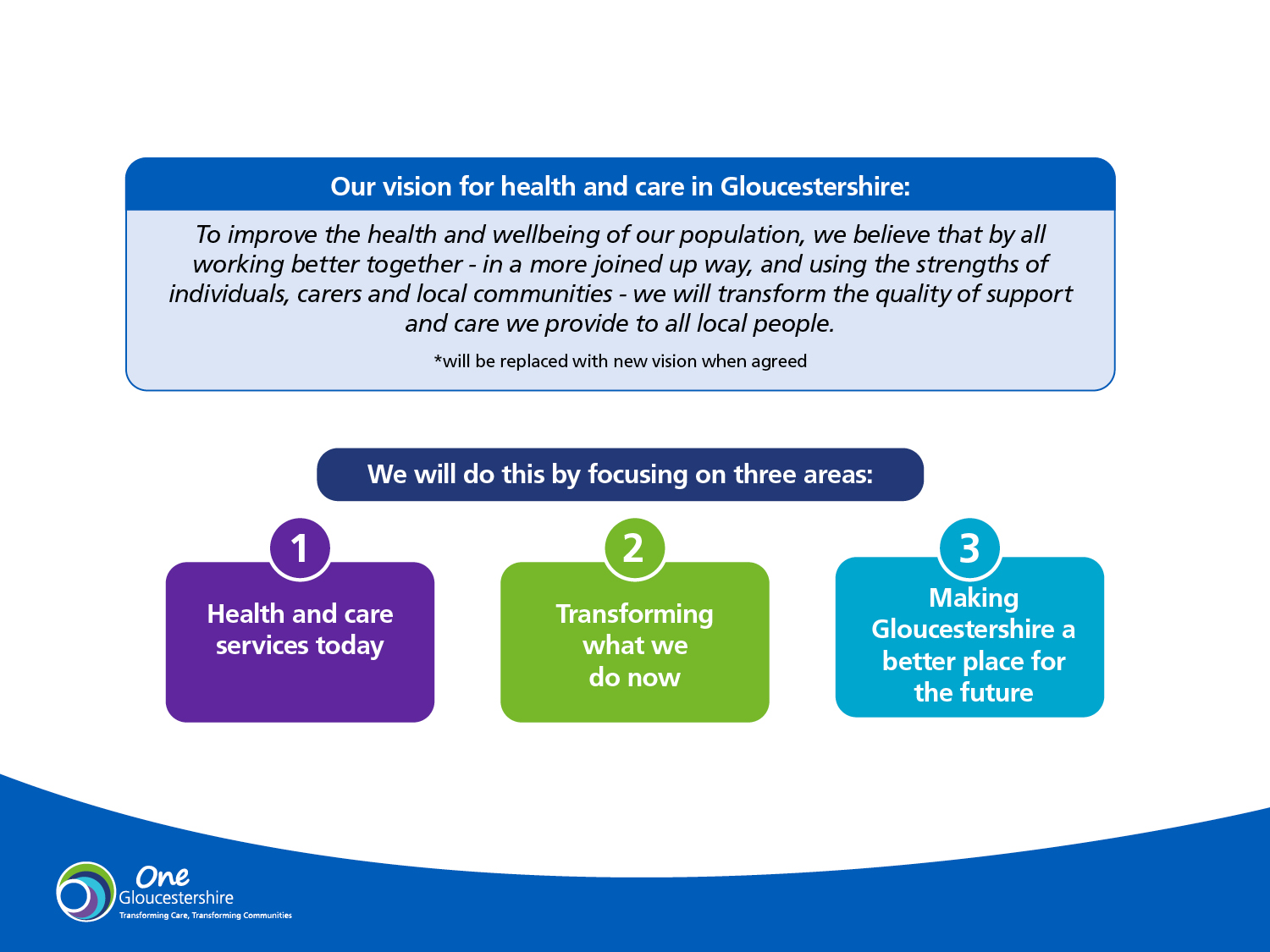 Our vision for health and care in Gloucestershire
Our vision for health and care in Gloucestershire:
To improve the health and wellbeing of our population, we believe that by all working better together - in a more joined up way, and using the strengths of individuals, carers and local communities - we will transform the quality of support and care we provide to all local people.
*will be replaced with new vision when agreed
We will do this by focusing on three areas:
Improving health and care services today
Transforming what we do now
Making Gloucestershire a better place for the future
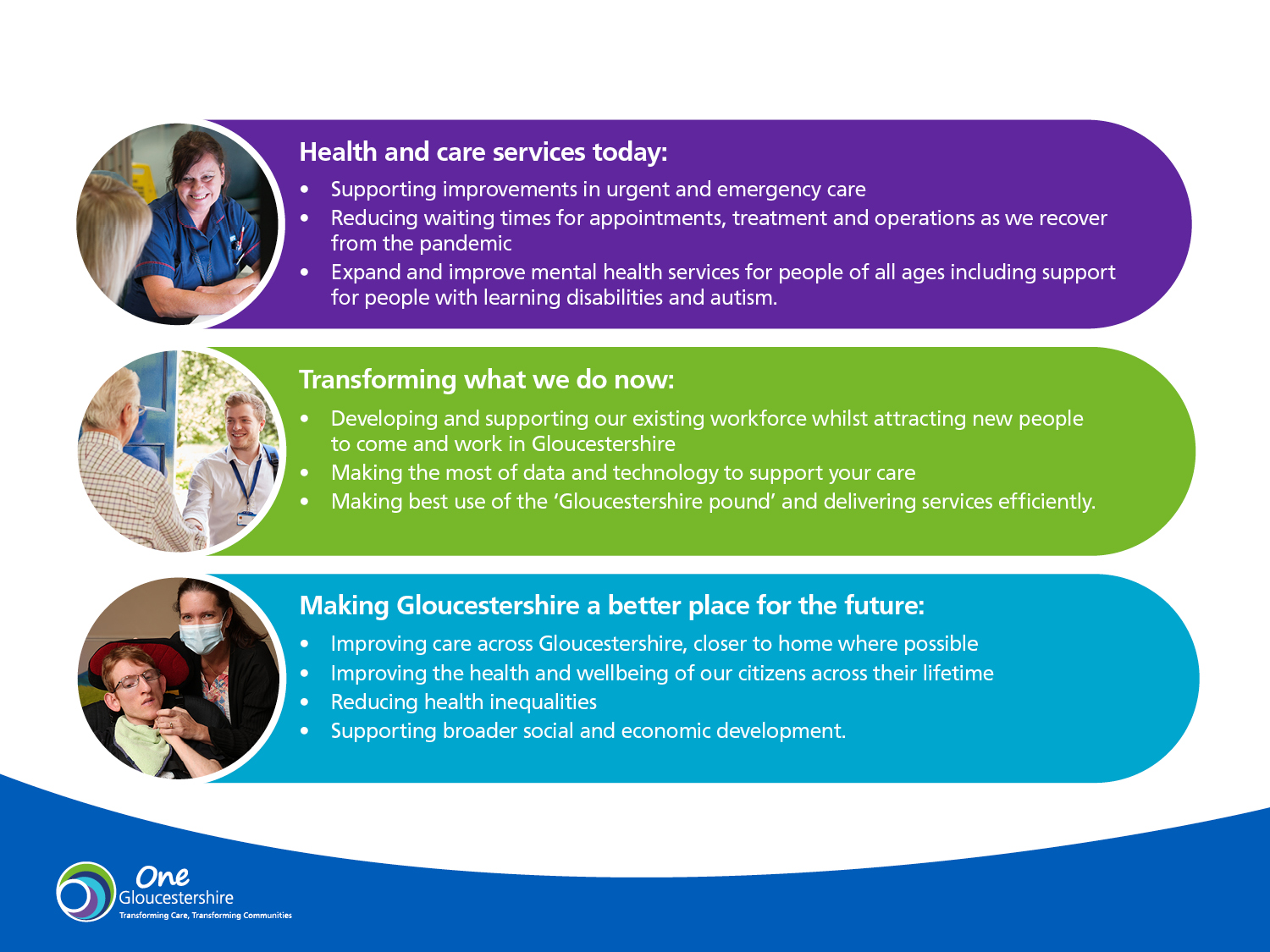 Our priorities
Our priorities
Improving health and care services today
Supporting improvements in urgent and emergency care

Reducing waiting times for appointments, treatments and operations as we recover from the pandemic  

Expand and improve mental health services for people of all ages including support for people with learning disabilities and autism
Transforming what we do now
Developing and supporting our existing workforce whilst attracting new people to come and work in Gloucestershire

Making the most of data and technology to support your care

Making best use of the ‘Gloucestershire pound’ and delivering services efficiently.
Making Gloucestershire a better place for the future
Improving care across Gloucestershire, closer to home where possible 
Improving the health and wellbeing of our citizens across their lifetime
Reducing health inequalities
Supporting broader social and economic development
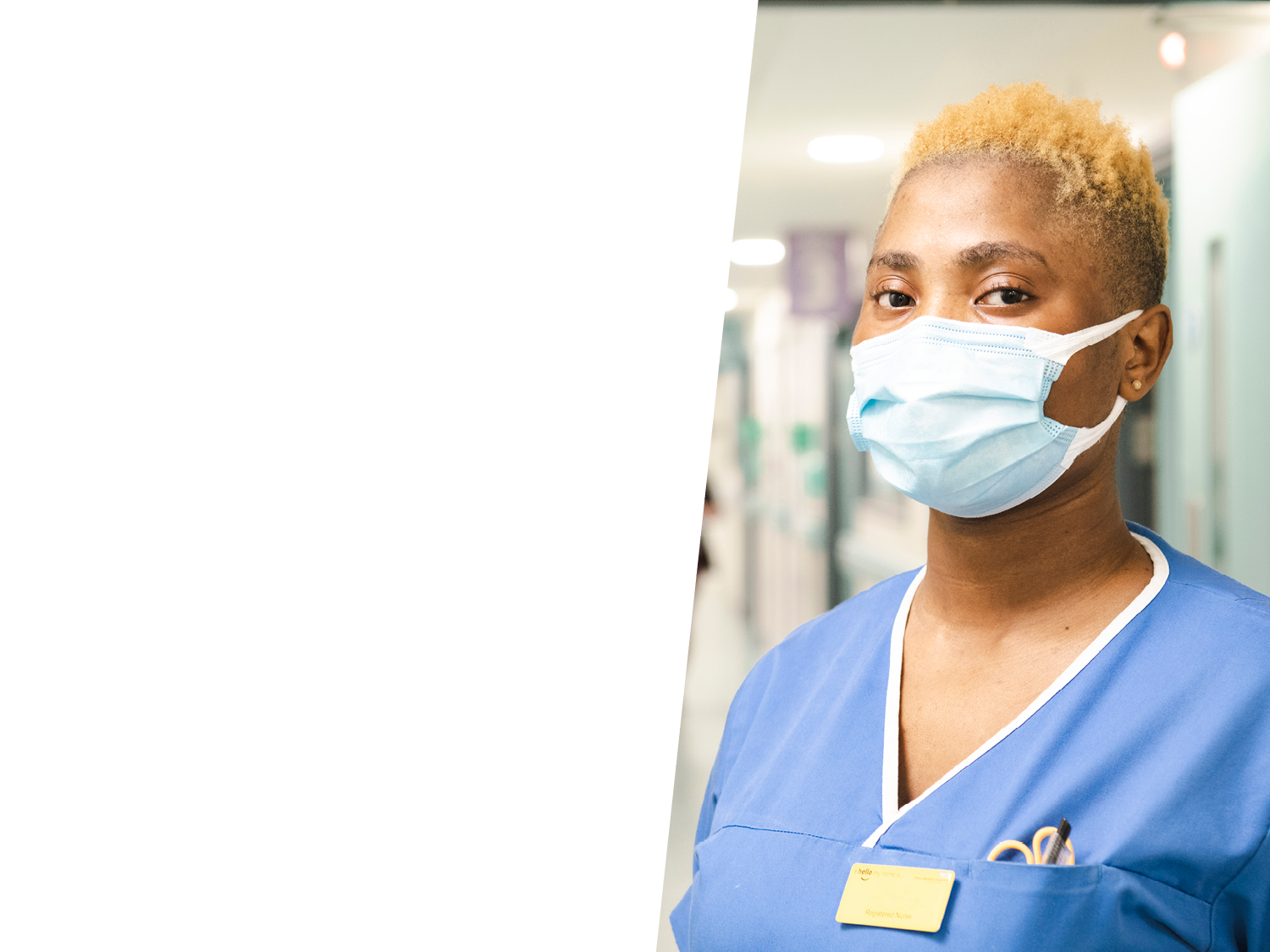 What is changing from July 2022 and how we will make decisions
2
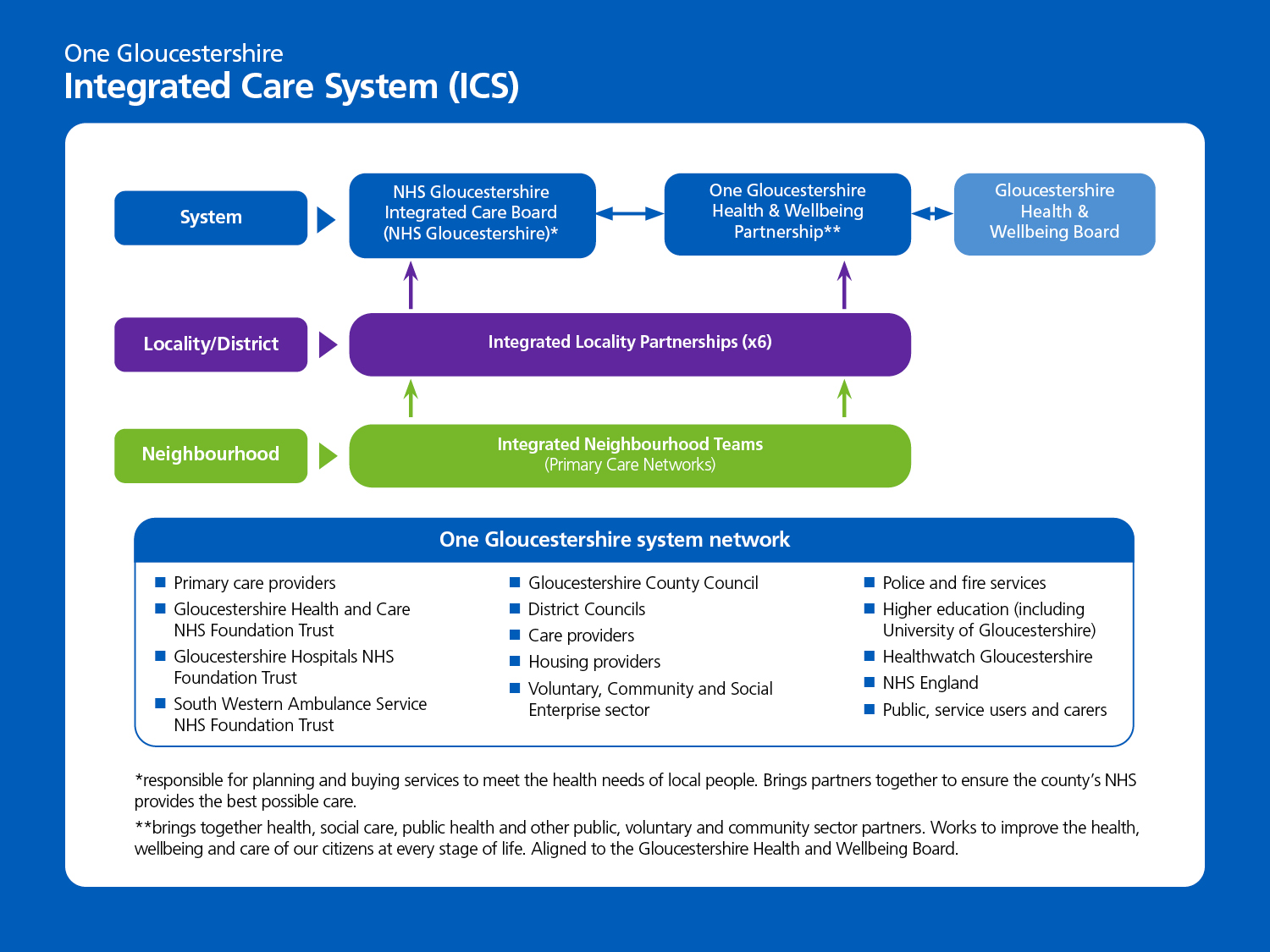 How we will make decisions
NHS Gloucestershire Integrated Care Board (ICB)
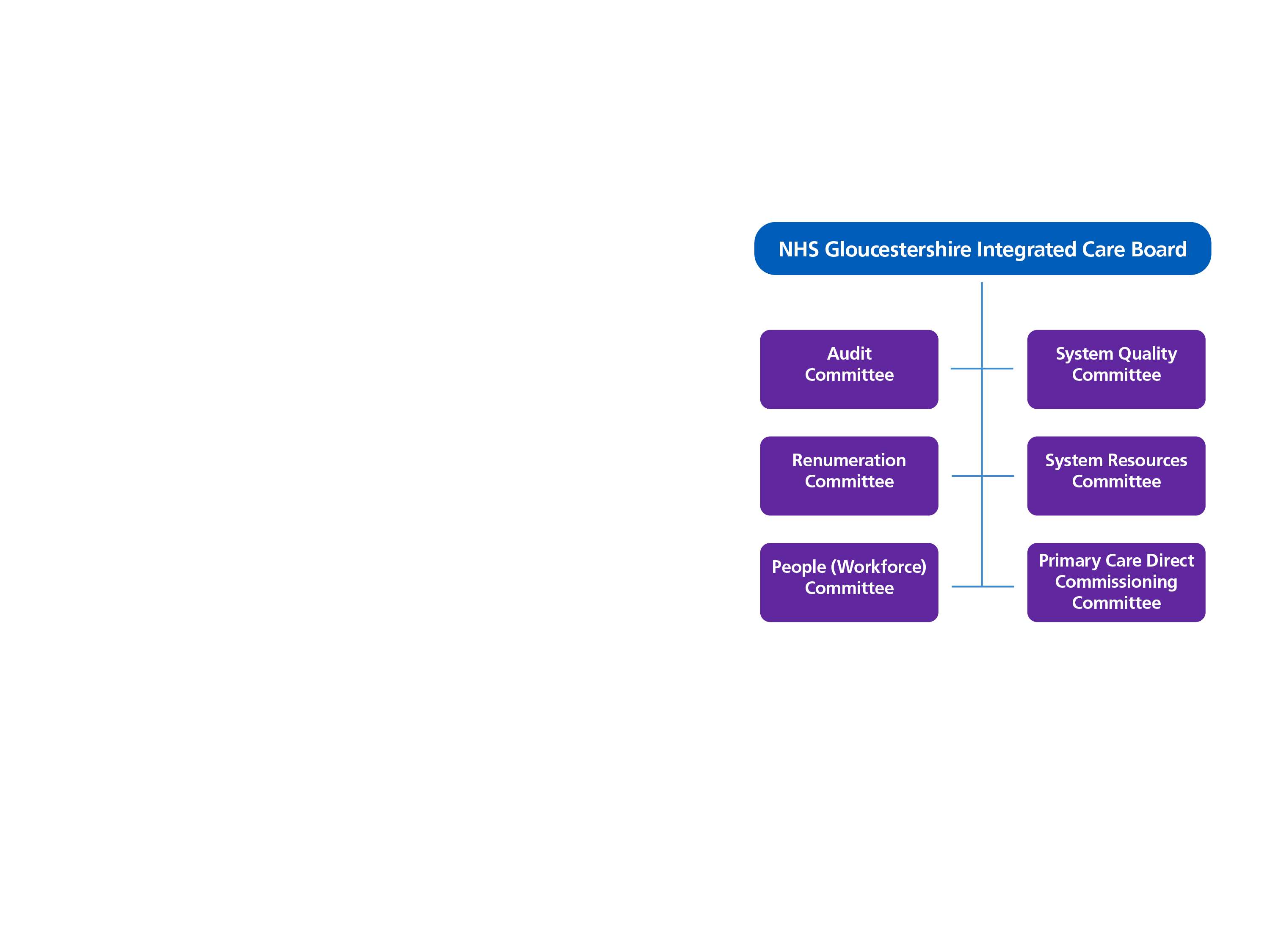 NHS Gloucestershire Integrated Care Board (NHS Gloucestershire) will be responsible for deciding how NHS money is spent.

The ICB will also be responsible for developing a plan to meet the healthcare needs of local people.

The ICB will be made up of a formal Board and Committee structure.

The Board will bring together Executive and Non-Executive Directors as well as partner members from local NHS organisations (NHS Trusts and Primary Care) as well as the Local Authority.
One Gloucestershire Health and Wellbeing Partnership
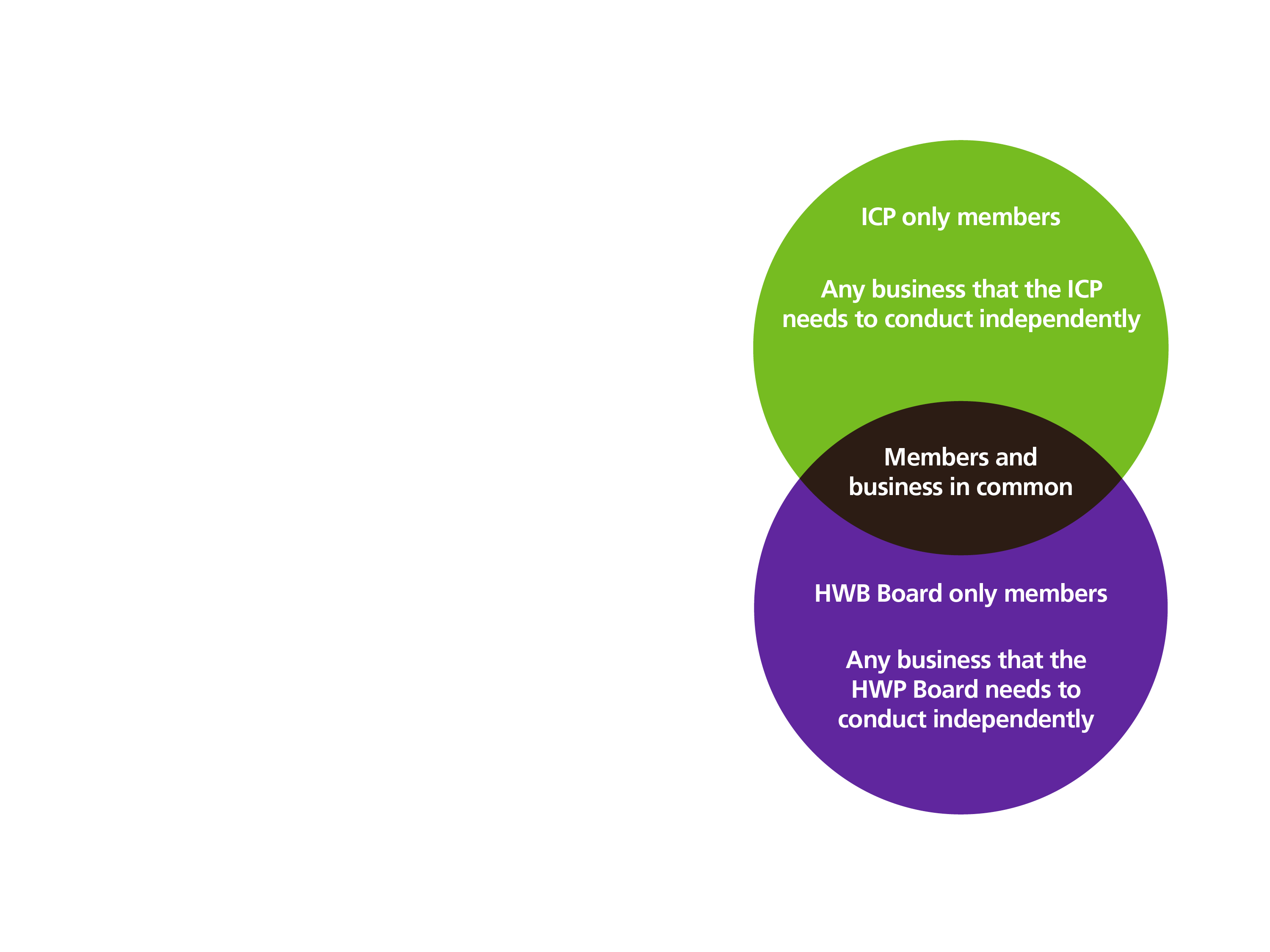 How the Integrated Care Partnership will be aligned to the existing Health and Wellbeing Board
One Gloucestershire Health and Wellbeing Partnership is the name given to our Integrated Care Partnership (ICP). 

The ICP will be aligned with Gloucestershire’s existing Health and Wellbeing Board, with a shared chair and some members in common.  

It will be made up of representatives from health, social care, public health and other public voluntary and community sector partners.

The partnership will be responsible for agreeing an integrated care strategy for improving health and wellbeing in Gloucestershire.
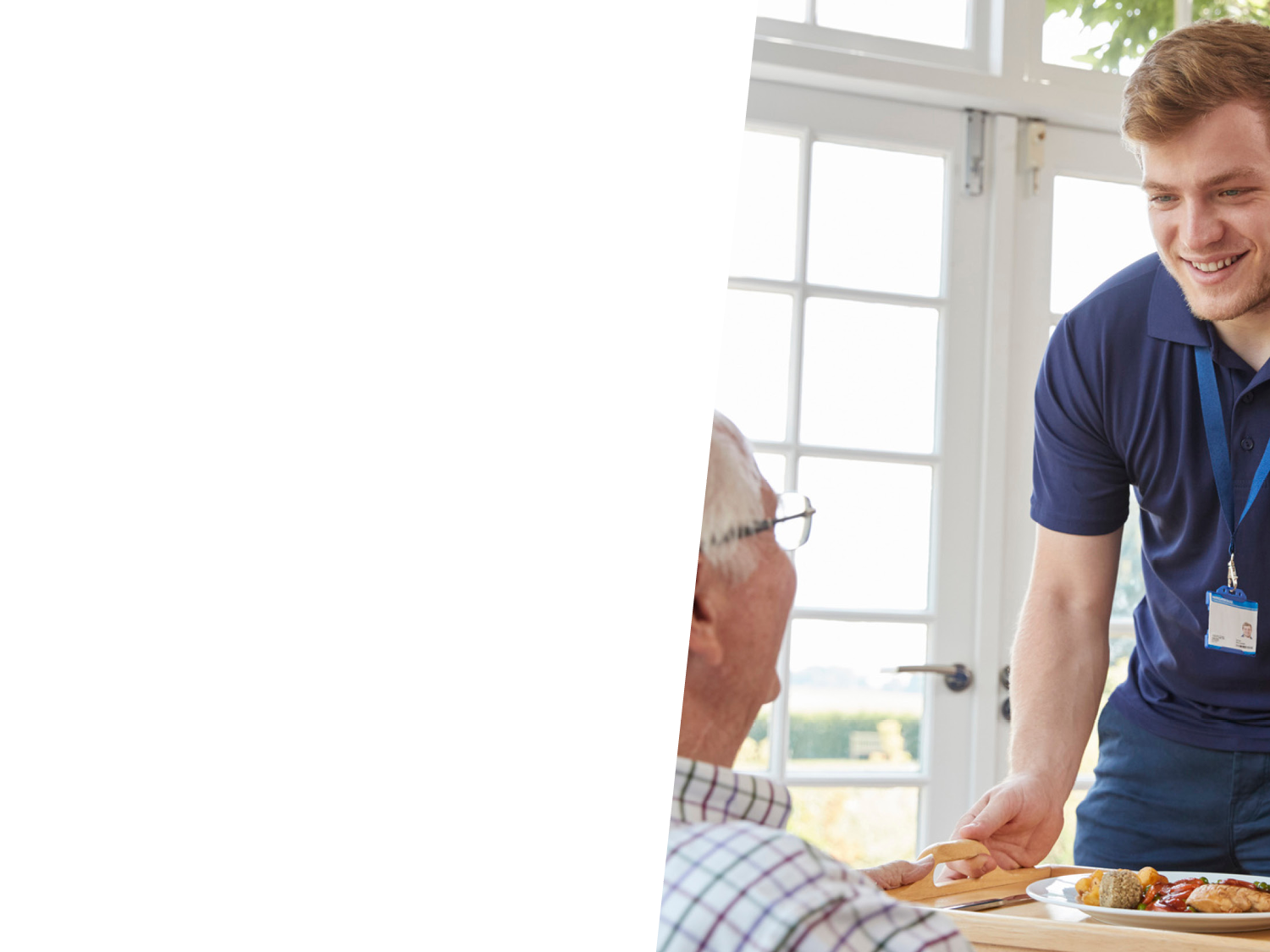 How we will work together to achieve better health and care
3
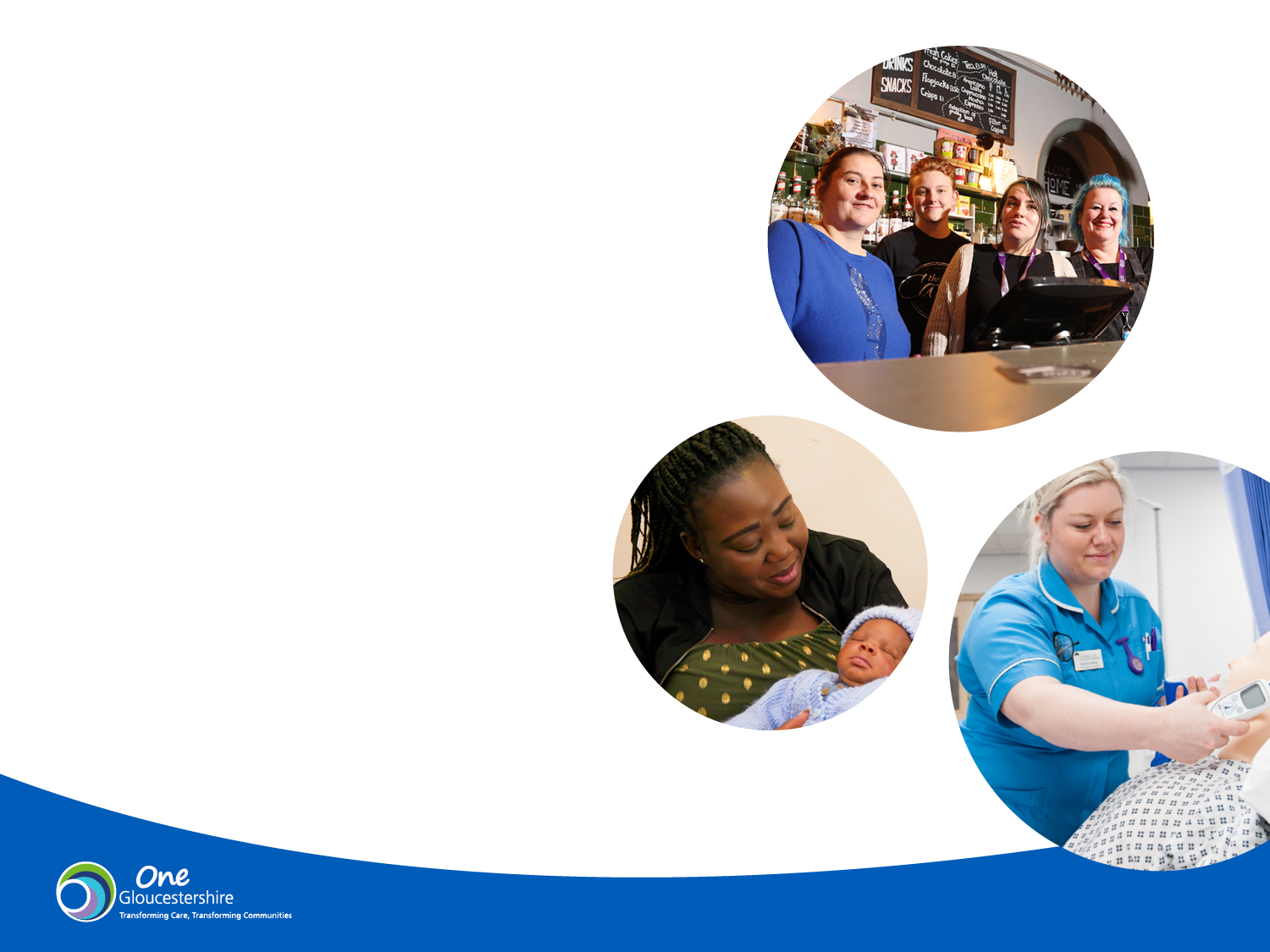 How we will work together…
The changes taking place from July 2022 are more than just a structural change.

They give us an opportunity to decide together what is important for Gloucestershire and to work more collaboratively to deliver this change.

These new ways of working will evolve and together we will seek to work more closely:
As partners 
With people and communities
With the One Gloucestershire workforce
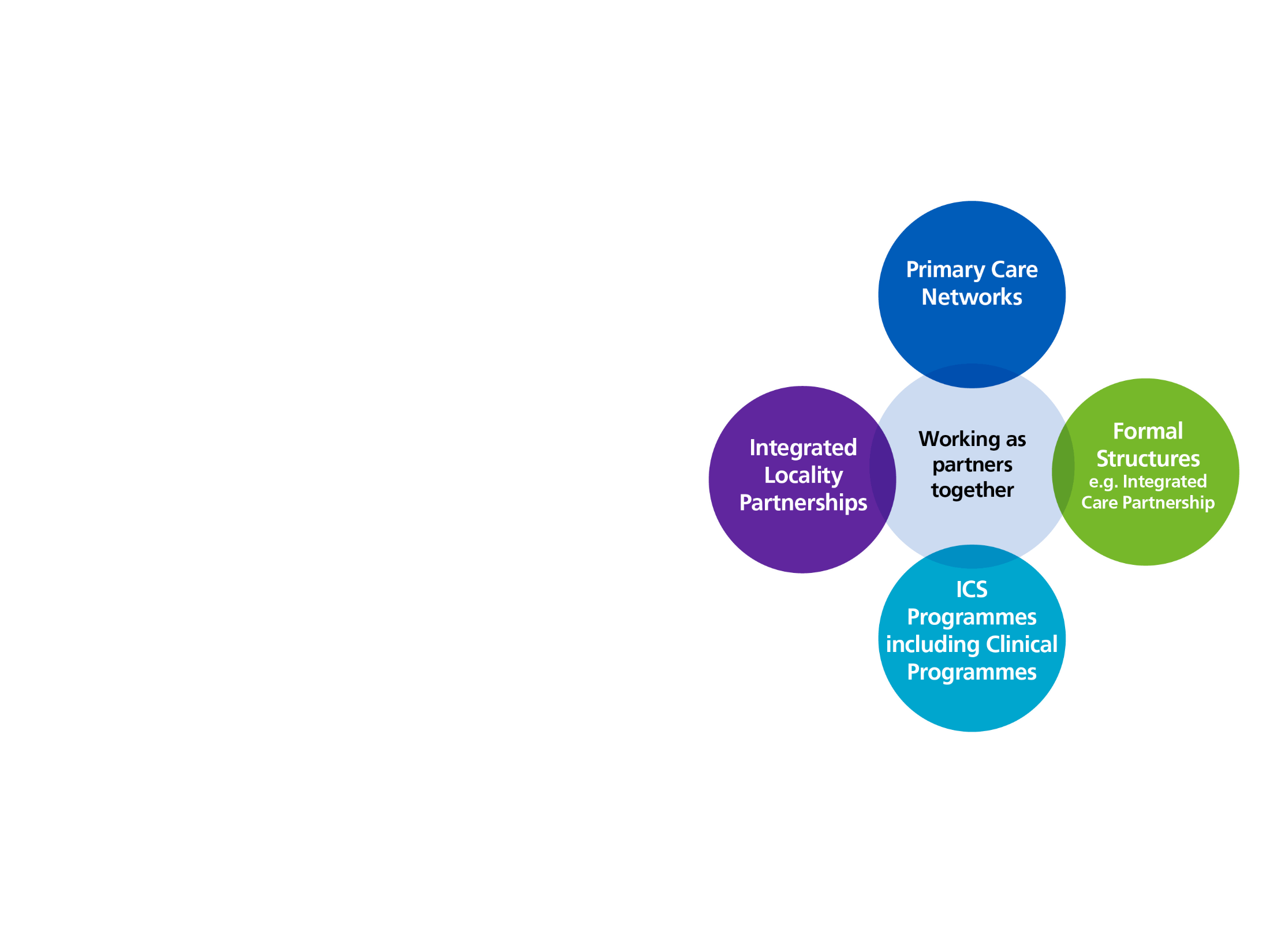 a) Working as partners
We are committed to working together with partners to deliver our collective ambitions for health and care in Gloucestershire. Partners will continue to be involved in:
Supporting the delivery of care closer to home through Primary Care Networks (soon to be known as Integrated Neighbourhood Teams)

Improving population health through district level Integrated Locality Partnerships in Gloucestershire

Redesigning the way health and care is provided through ICS transformation programmes

Where appropriate engaging through formal board structures such as the Integrated Care Partnership.
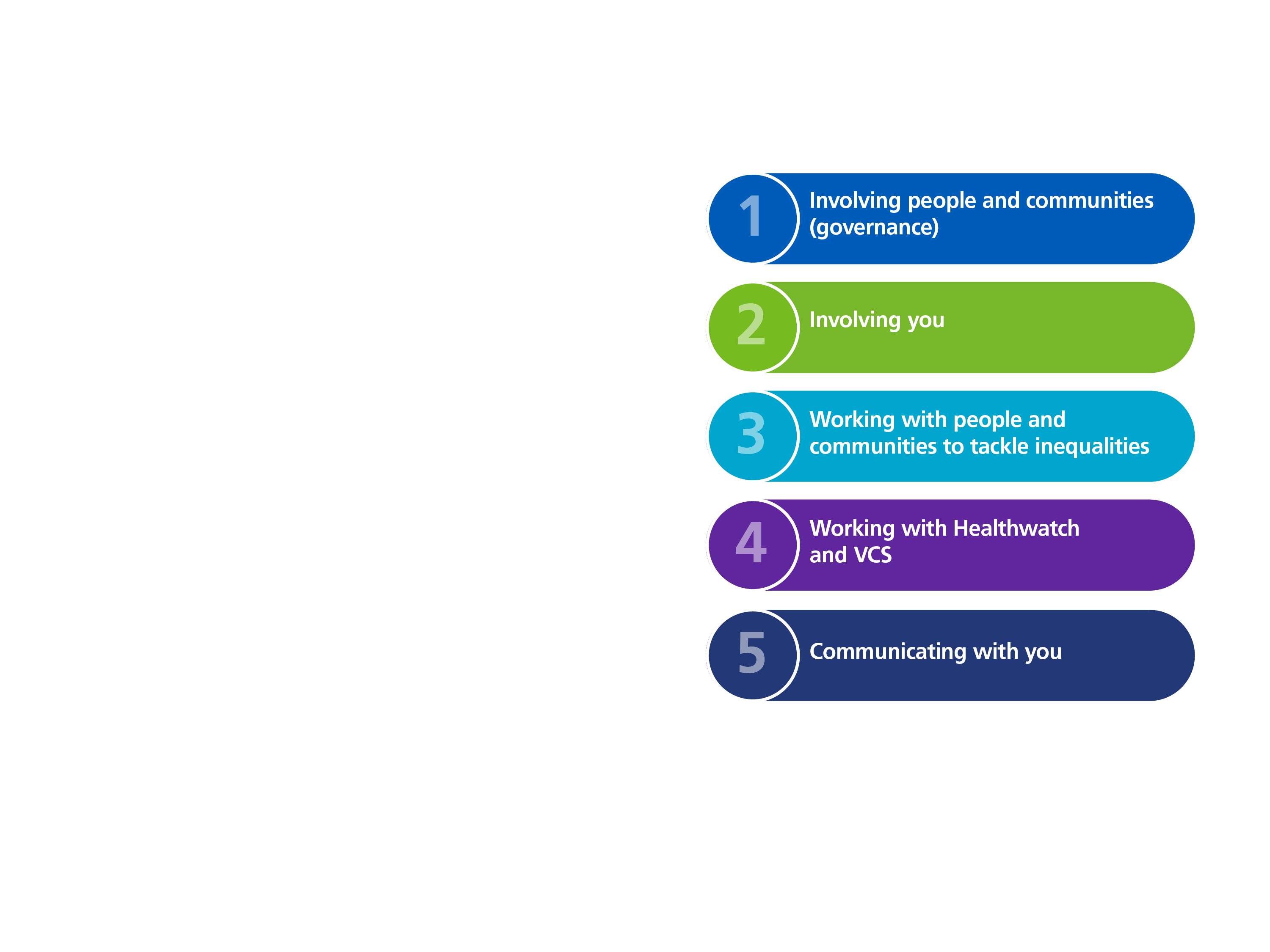 b) Working with people and communities
We have adopted a strategy for working with people and communities based around 5 key areas

As partners we will seek innovative and new ways to engage with people and communities

This includes:

The development of a Gloucestershire Citizens’ Panel
Learning from people’s stories of using health and care services
Developing an Insight HUB (an online space/library) where all reported feedback from local people and communities can be kept together in one place, to assist decision makers and avoid duplication/involvement fatigue.
c) Developing the One Gloucestershire workforce
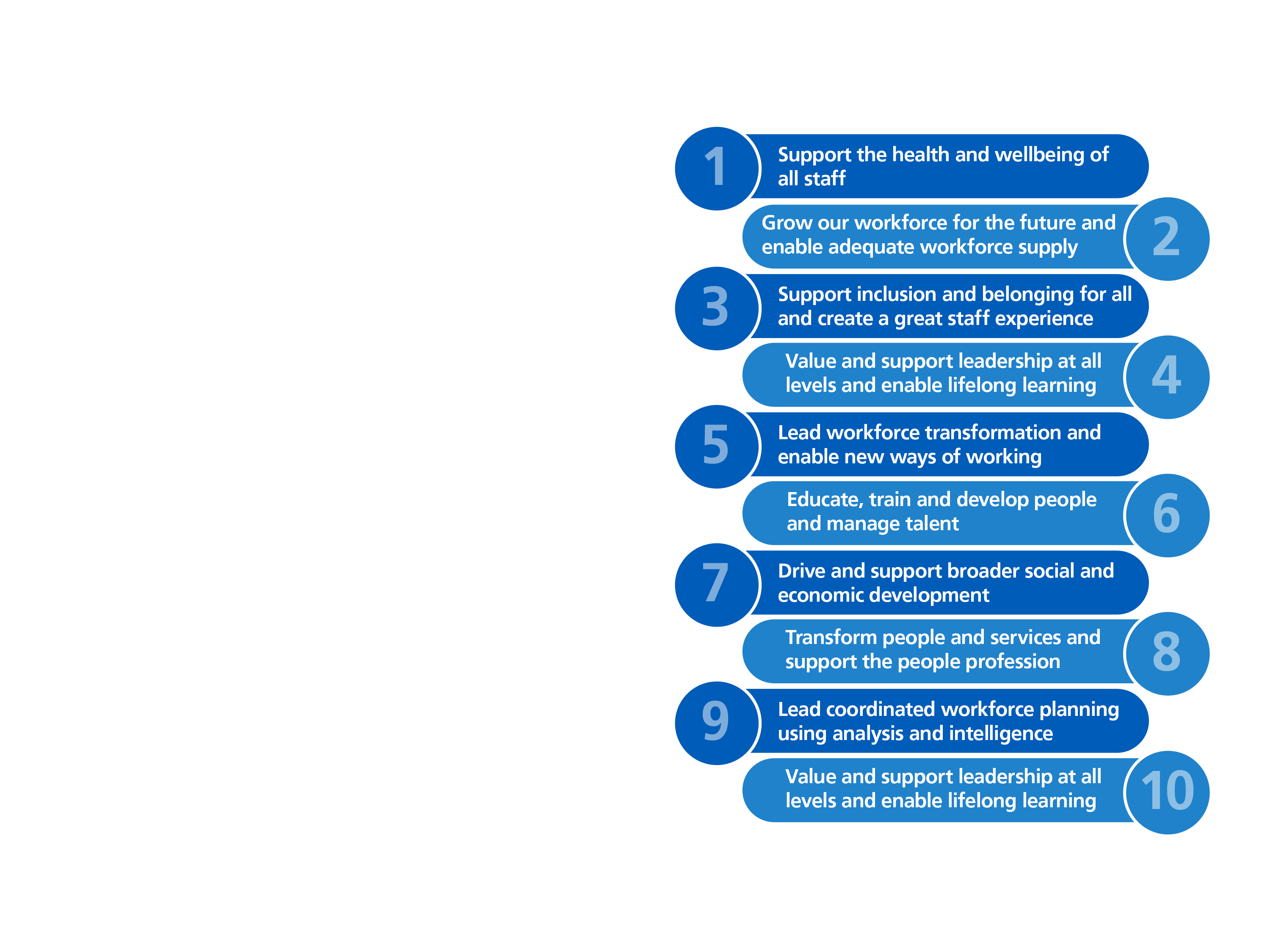 Our commitment is to create ‘One Workforce for One Gloucestershire’ with the values, behaviours, skills and opportunities to deliver high quality care

By working as health and care partners we will together deliver the 10 priority areas

We will support collaboration across teams, ensure the voices of the workforce are heard and that we excel in engagement.
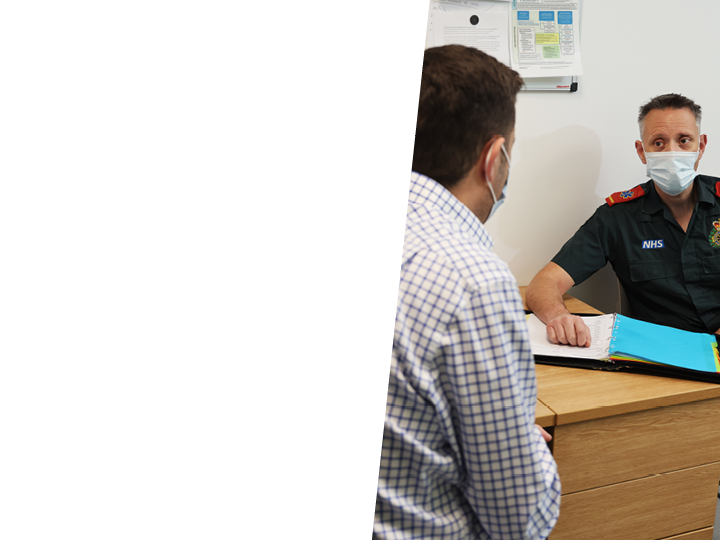 4
Where you can find out more
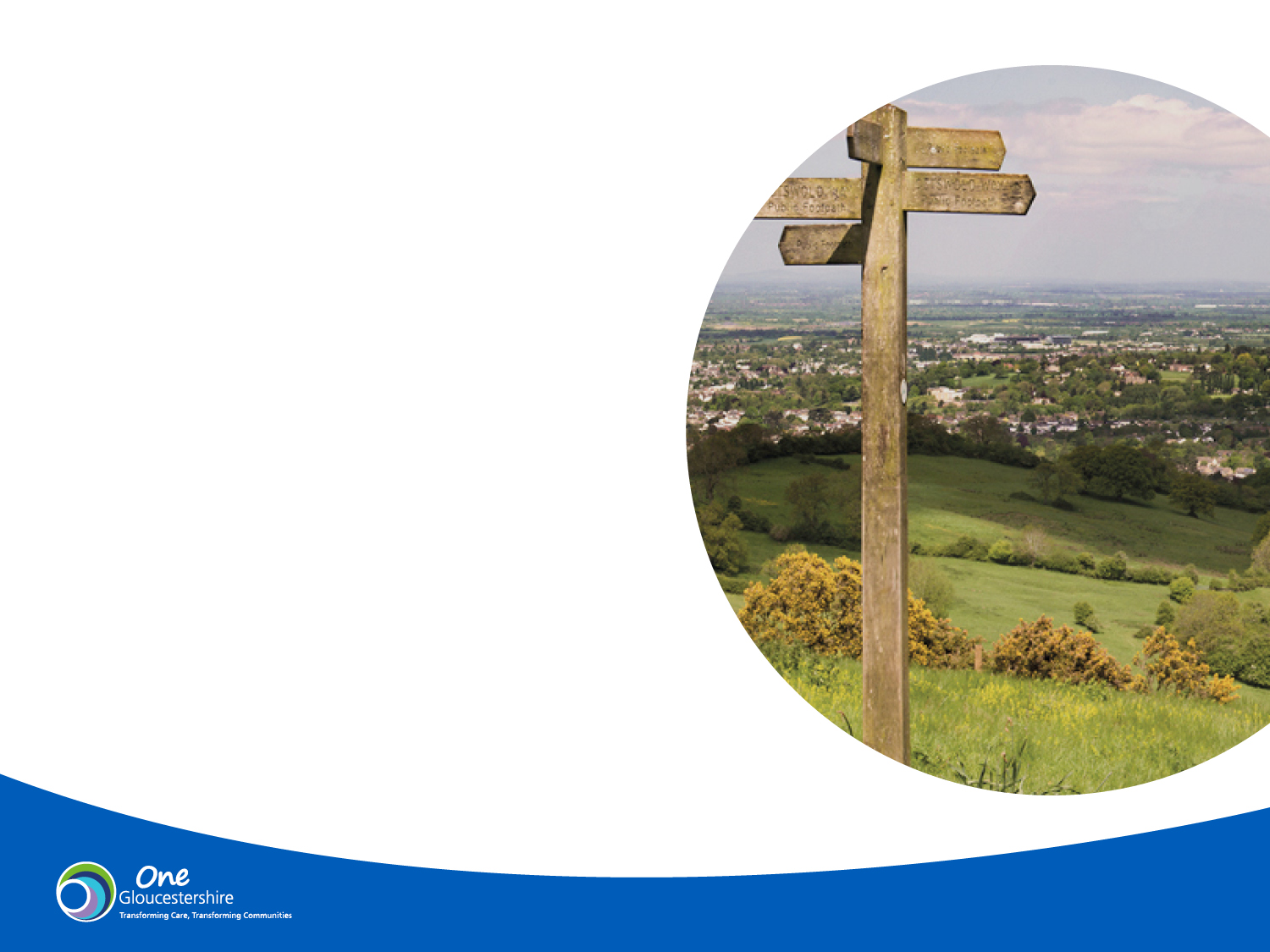 How you can find out more…
More information is available on the One Gloucestershire ICS portal: onegloucestershire.net

The One Gloucestershire Health and Wellbeing Partnership pages will be available from 1 July through the One Gloucestershire ICS portal: onegloucestershire.net 

The NHS Gloucestershire website will also be available via the portal or by visiting:nhsglos.nhs.uk